Фильмография романов Жюля Верна
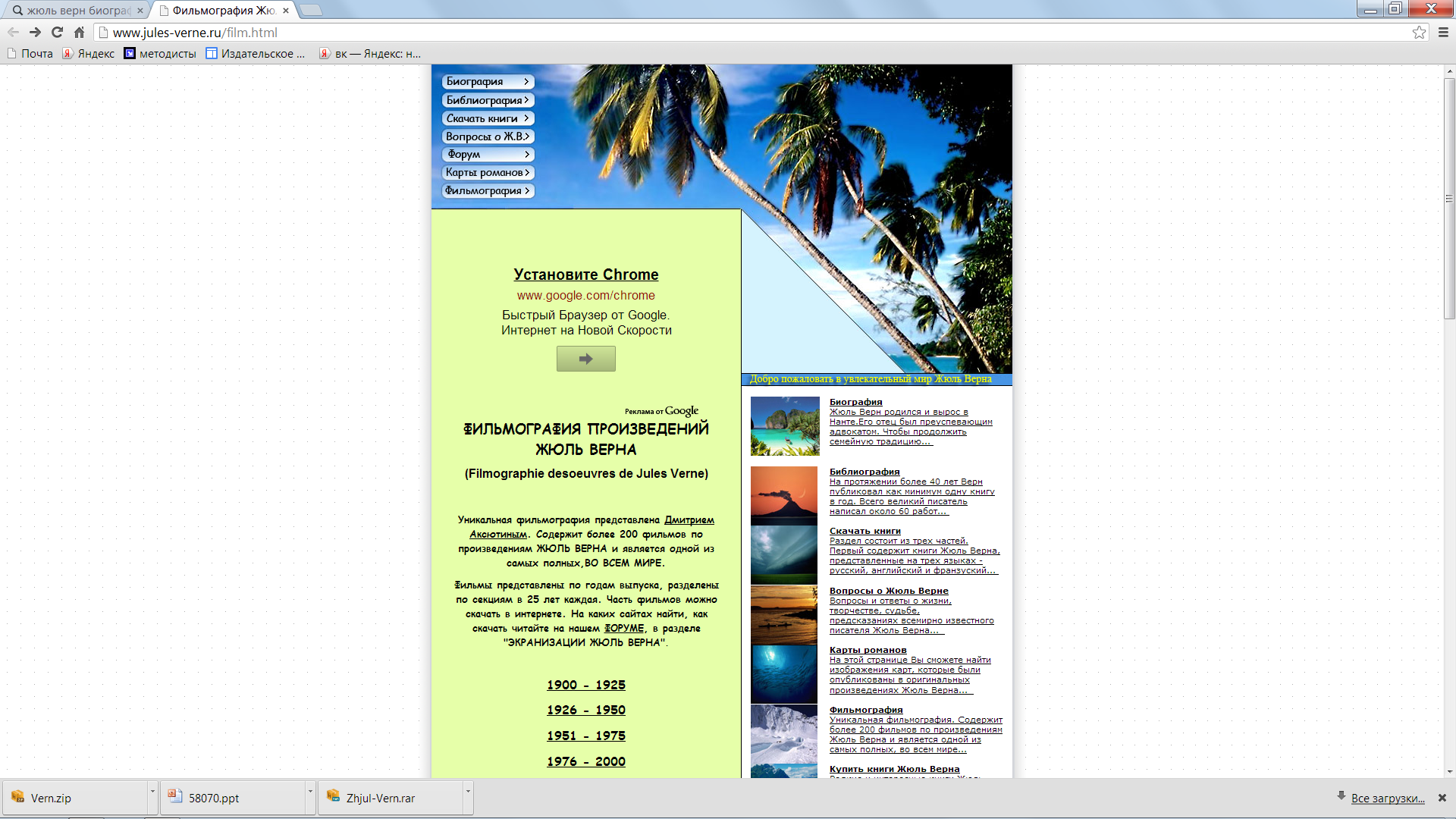 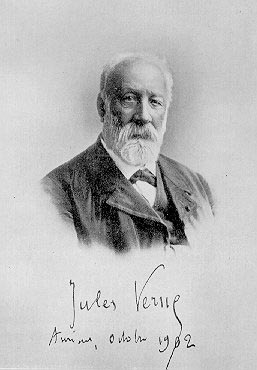 Работу выполнил ученик 8 класса
МБОУ «Хмелевицкая средняя общеобразовательная школа
городского округа г.Шахунья
Нижегородской области
Коряковцев Григорий

Руководитель:
 учитель русского языка и литературы Спиридонова Светлана Павловна
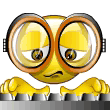 Значок ссылки
Писатель-фантаст
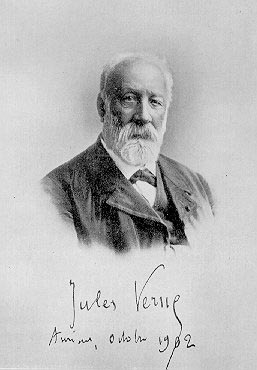 Влияние книг Ж. Верна на развитие науки и техники (о нем с признанием писали К . Циолковский, основатель аэромеханики Жуковский, изобретатель радио Маркони, путешественник Нансен).
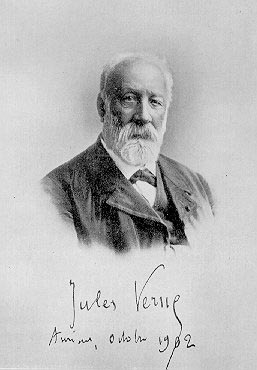 Литературоведческие новшества
Жюля Верна
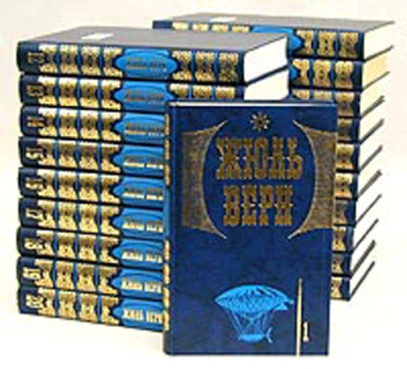 Документальный фильм «Мой Жюль Верн»
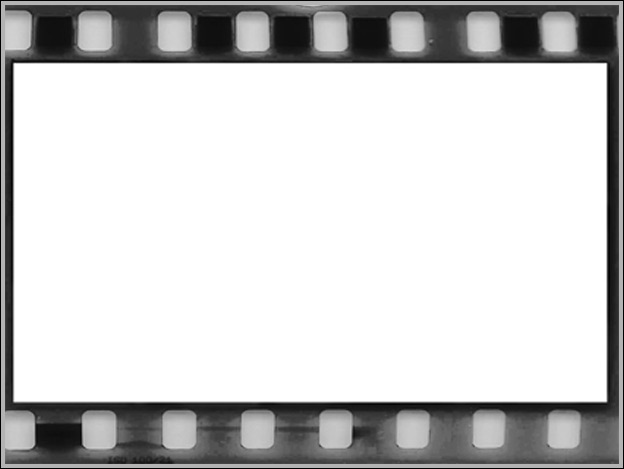 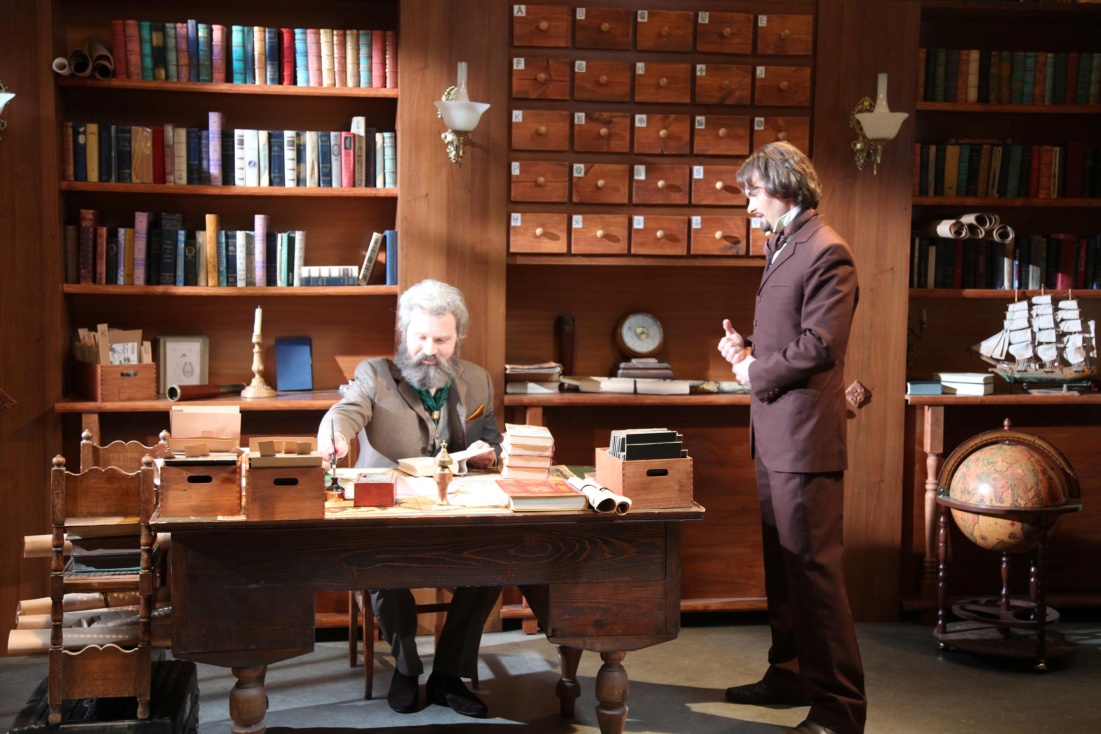 http://www.videomax.org/videos/7630/moy-jyul-vern/
Фильмы, созданные в СССР
В СССР было снято несколько фильмов по произведениям Жюля Верна:
Дети капитана Гранта (1936)
Таинственный остров (1941)
Пятнадцатилетний капитан (1945)
Сломанная подкова (1973)
Капитан Немо (1975)
В поисках капитана Гранта (1985 год, 7 серий)
Капитан «Пилигрима» (1986)
http://video.mail.ru/mail/vm_gluschenko/8288
«Пятнадцатилетний капитан»
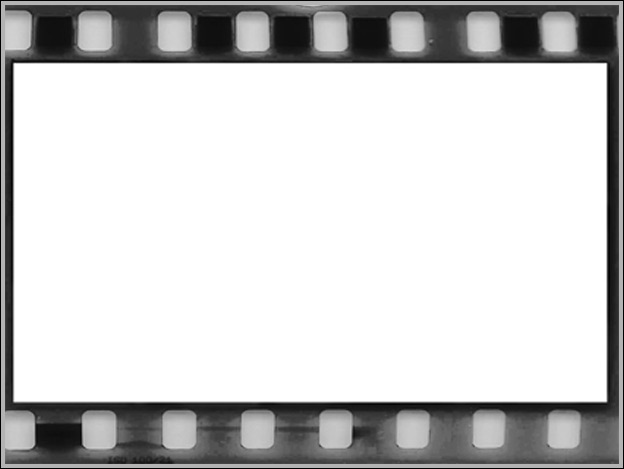 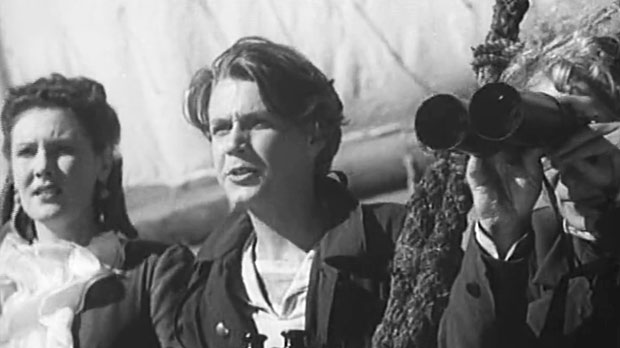 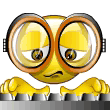 http://www.tvzavr.ru/Pyatnadtsatiletnii-kapitan
Аннотация романа
«Пятнадцатилетний капитан»
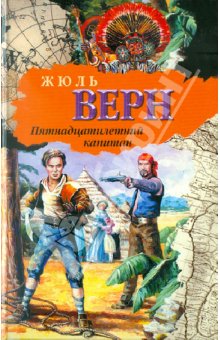 Хочешь побывать в загадочной Африке? А если тебе всего 15 и ты внезапно стал капитаном корабля? Страшно? Вот и нашему герою по имени Дик Сэнд было жутковато...Попробуй прогуляться по диким джунглям, попасть в лапы к безжалостным работорговцам и при этом не потерять присутствие духа!
         Пятнадцатилетнему капитану и его команде пришлось ой как непросто, но путешествие их, тем не менее, было чертовски увлекательным!
Подробнее:http://www.labirint.ru/books/171495/
«Вокруг света за 80 дней»
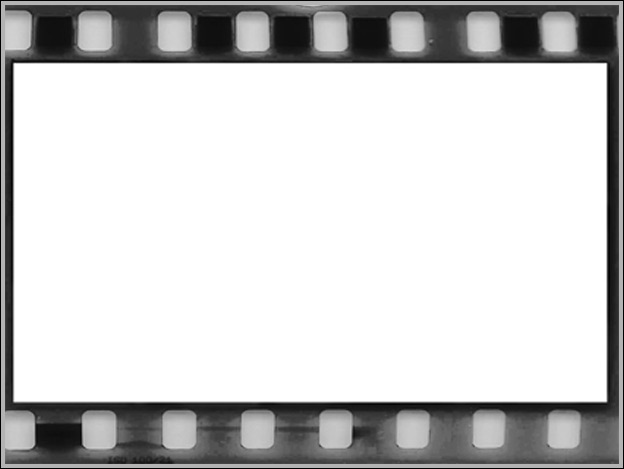 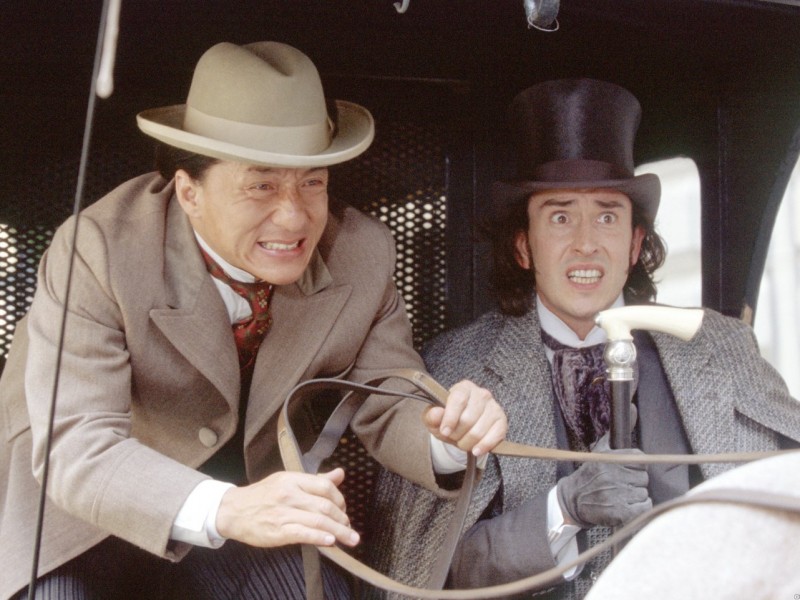 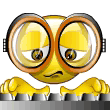 http://hdkinoklub.ru/boeviki/569-vokrug-sveta-za-80-dney.html -dnej
Аннотация романа
«Вокруг света за 80 дней»
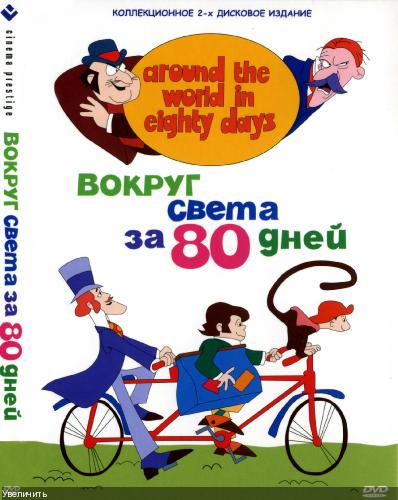 Одна из самых увлекательных книг "Вокруг света в восемьдесят дней" входит в огромный цикл "Необыкновенные путешествия". 
          Автор проходит вместе со своими забавными персонажами лондонским джентльменом Филеасом Фоггом, его слугой Паспарту и сыщиком Фиксом сотни дорог вокруг земного шара. И все для того, чтобы выиграть пари у членов своего клуба.
http://www.labirint.ru/books/415493/
Таинственный остров
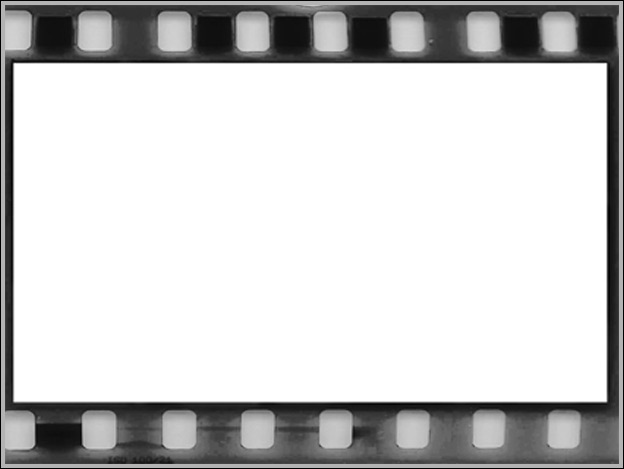 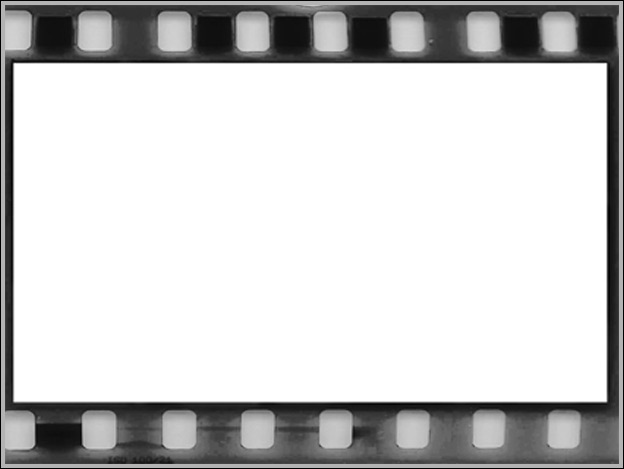 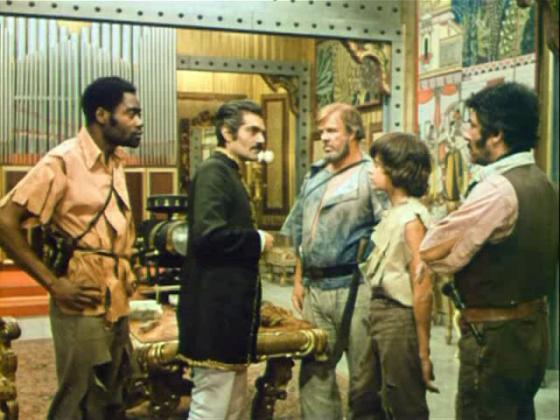 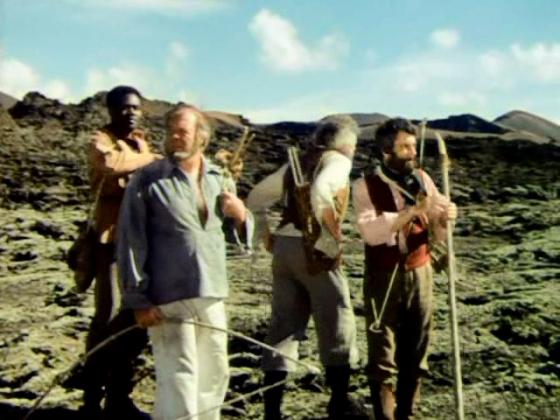 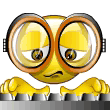 http://juliver.ru/film-puteshestvie-2-tainstvennyj-ostrov
Аннотация романа
«Таинственный остров»
В авантюрный сюжет предлагаемого читателю романа "Таинственный остров" вплетены буря, извержение вулкана, нападения пиратов и, конечно, история выживания на клочке земли в океане: находчивые герои, выброшенные ураганом на необитаемый остров, сами варят сахар и выплавляют сталь, изготовляют кирпичи и динамит, конструируют телеграф и прядильную машину. 
         "Таинственный остров" - "пособие по выживанию", гимн человеческой отваге и силе воли.
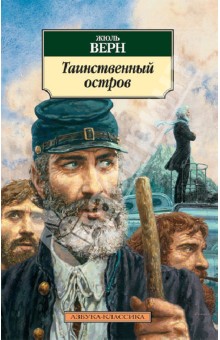 Подробнее:http://www.labirint.ru/books/419170/
«Капитан Немо»
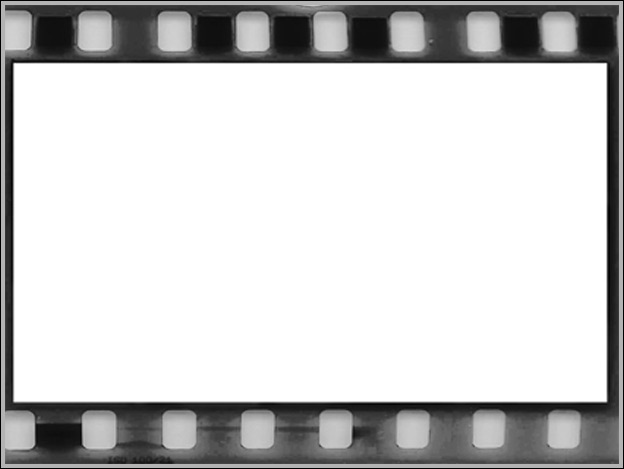 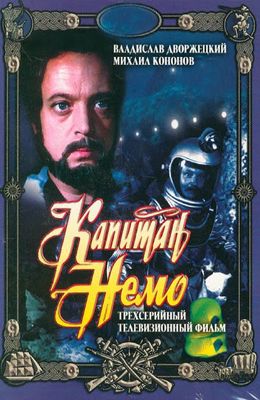 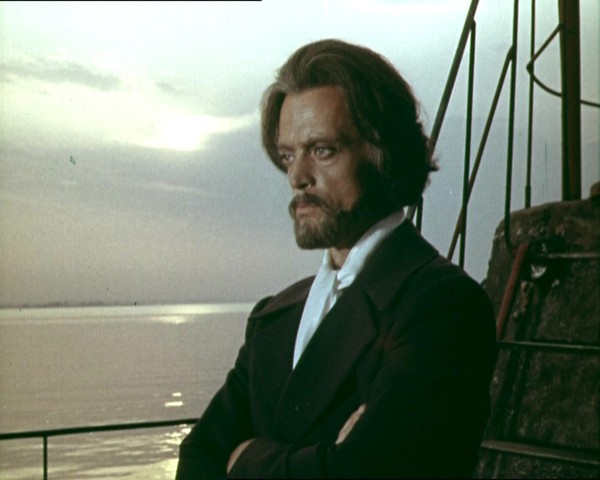 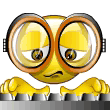 http://kinopod.ru/video.html?id=15836
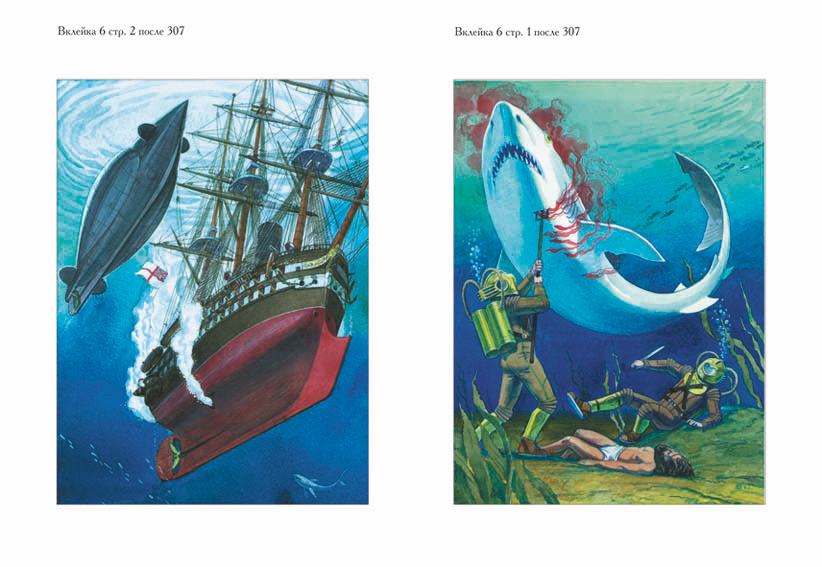 Аннотация романа
«20 000 лье под водой»
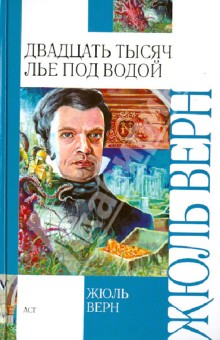 История смелого, беззаветно преданного науке профессора Пьера Аронакса и его друзей - остроумного, веселого Конселя и бесстрашного канадского гарпунера Неда Ленда, - волей случая оказавшихся на "Наутилусе" - удивительном подводном корабле таинственного капитана Немо.История их опасных и увлекательных приключений в океанских и морских глубинах.      Книга, которую читали и будут читать всегда!
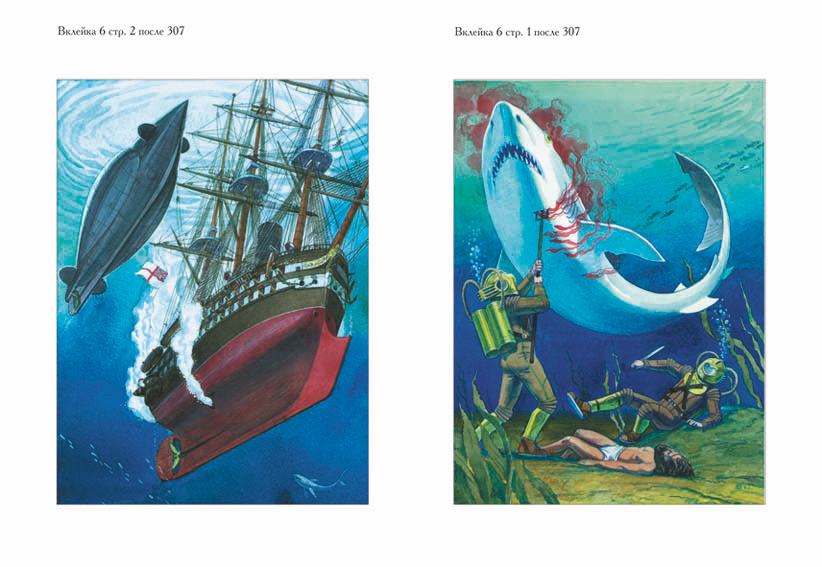 Подробнее:http://www.labirint.ru/books/413289
«В поисках капитана Гранта»
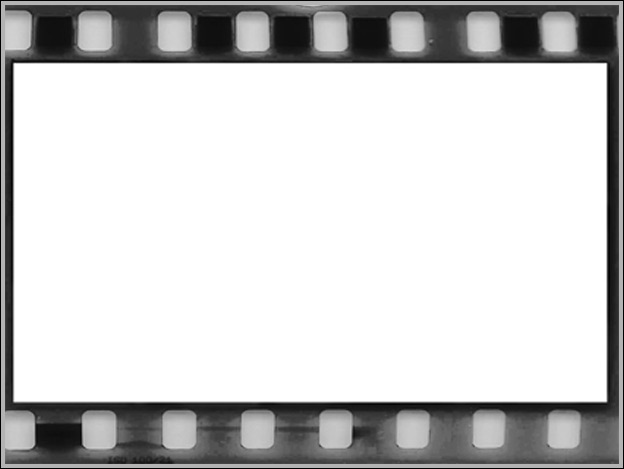 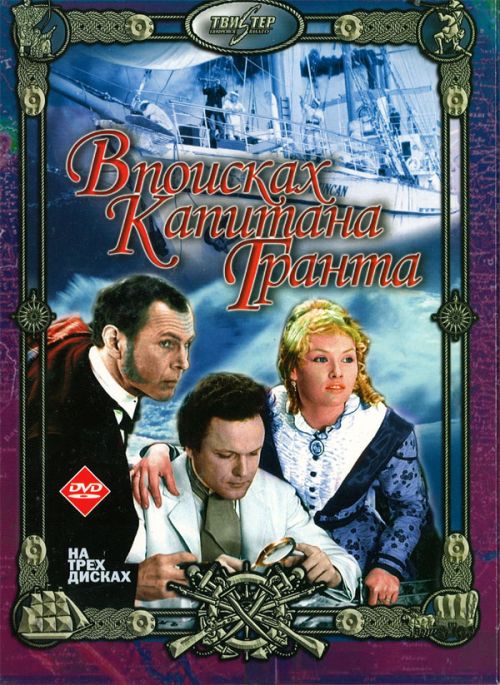 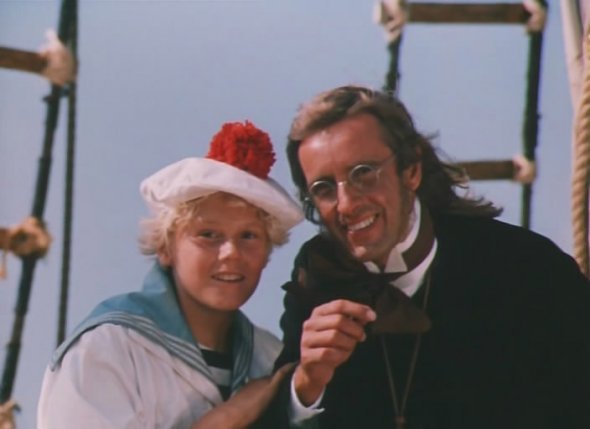 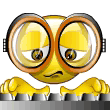 http://online.astroclub.net/publ/video_online/sovetskie/v_poiskakh_kapitana_granta_smotret_onlajn/19-1-0-174
Аннотация романа
«Дети капитана Гранта»
"Дети капитана Гранта" - один из лучших романов выдающегося французского писателя Жюля Верна, замечательный образец классического произведения юношеской литературы.       Из книги читатель узнает об удивительных приключениях, которые произошли с героями романа во время их необыкновенных путешествий по Южной Америке, Австралии и другим местам, куда они попадают в поисках капитана Гранта.
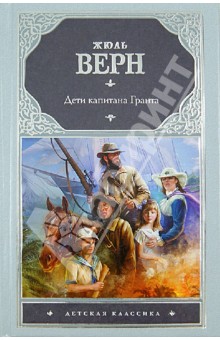 Подробнее:http://www.labirint.ru/books/399026/
Сайты виртуальных библиотек
http://tululu.org/b16893/ Очерк «Воспоминания о детстве и юности» — об отроческих увлечениях Ж.Верна, о пробуждении в нем интереса к странствиям и книгам.
http://tululu.org/a3620/ 24 книги Ж.Верна
http://prozaik.in/author/vern-zhyul-gabriel 20 романов Жюля Верна
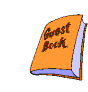 Фильмография  романов  Жюля Верна
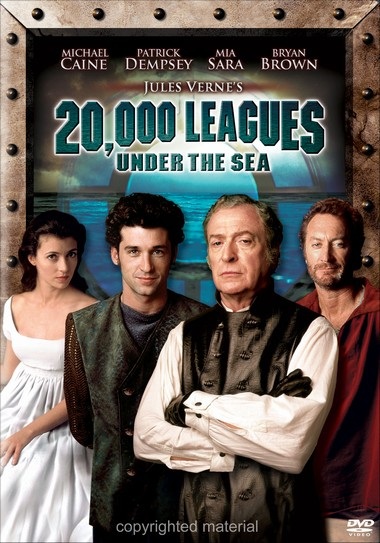 Работу выполнил 
ученик 8 класса
МБОУ «Хмелевицкая
 средняя общеобразовательная 
школа»
городского округа г.Шахунья
Нижегородской области
Коряковцев Григорий

Руководитель:
 учитель русского языка и литературы Спиридонова Светлана Павловна
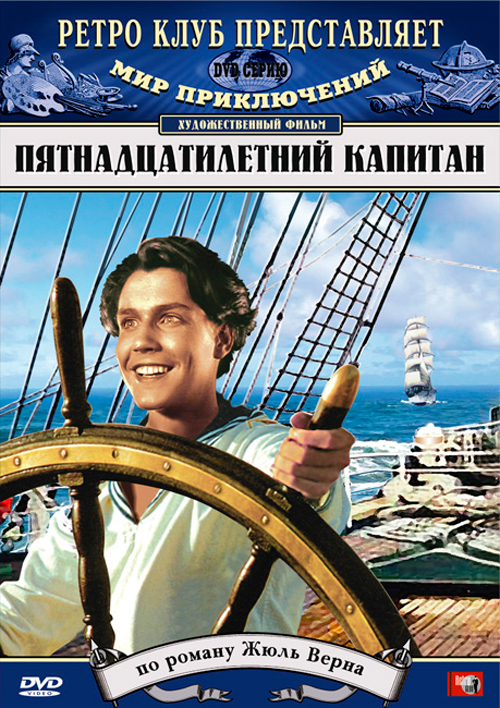 Спасибо за внимание!
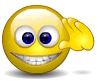